vakleer
Les 3
Terugblik vorige week
- uitleg levensboek/autobiografie.
- beschrijven fase van 0 t/m 4 jaar.
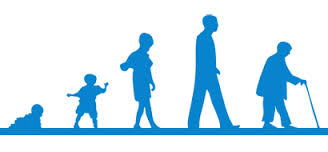 Voorleestips
Voorleestips voor het voorlezen aan 1,5 – 3-jarigen:
Las korte pauzes in: Geef je kind de ruimte om te reageren op wat je voorleest: las een korte pauze in en kijk daarbij het kindje aan. Ga in op de reacties.
Praten: Geef het kind gelegenheid om iets te zeggen tijdens het voorlezen. Het gaat erom dat je kind praat, dus alle opmerkingen over het verhaal zijn goed.
Vragen: Stel de dreumes een vraag bij wat er te zien is; ook al kan een kind nog niet praten, vaak snapt het een eenvoudige vraag wel (‘Zie jij het hondje?’; ‘Wat zegt het hondje?’: ‘Wafwaf…’)
Napraten: Laat je kind het verhaal navertellen aan een broertje, zusje of aan opa en oma.
Herhalen: Lees en bekijk hetzelfde boek een paar keer. Dat geeft houvast en veiligheid. Iedere keer begrijpt en herkent het kind een beetje meer.
Toon waarop je iets voorleest.
Jouw favoriete boek
maak groepjes van 4 a 5 personen
Leg uit waarom je dit boek meegenomen hebt. 
ga aan de hand van de tips een stuk voorlezen, 
wat jij vroeger als kind een leuk verhaaltje vond.
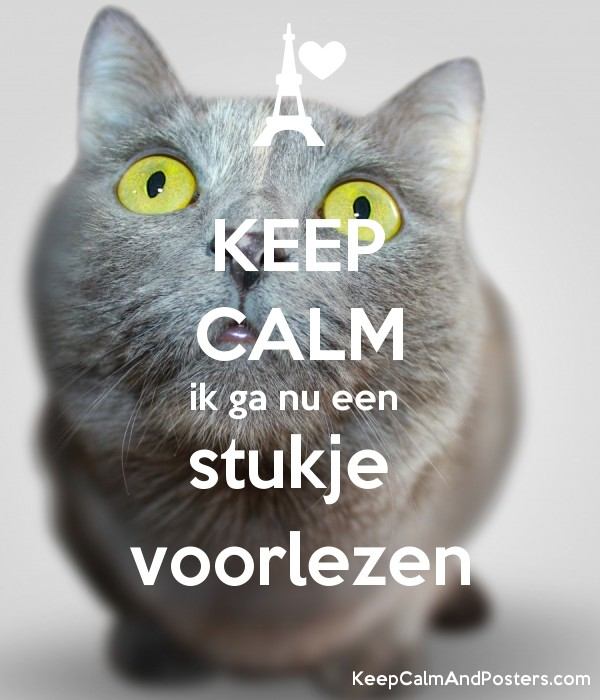 Fase 5 t/m 9 jaar
Wat voor kind was je?
In wat voor gezin groeide je op? 
Hoe gingen jullie thuis met elkaar om?
Waar ging je heen op vakantie?
Wat was je favoriete speelgoed?
Zat je op een sport?
Waar lagen jou interesses in deze fase (denk ook aan de levensfase schoolkind)
Welke karaktertrekken hebben jou het meest opgeleverd?
Huiswerk:
Fase 5 t/m 9 jaar af.
Neem voor volgende week iets mee wat voor jou belangrijk is over deze fase en vertel hier iets over. 
(denk aan: belangrijke prijs, speelgoed, foto’s etc.)